Nearest Neighbour and
Lower Bound Algorithm
Timed Questions
Easter School 2015
12 mins
1.
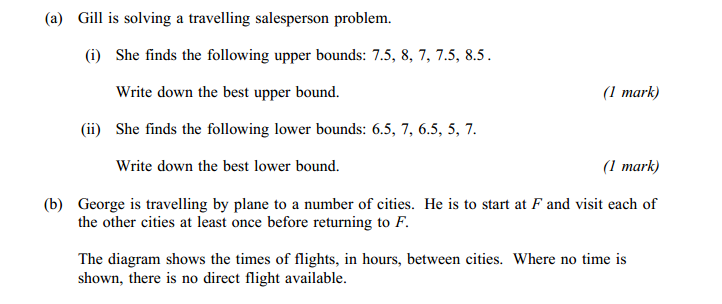 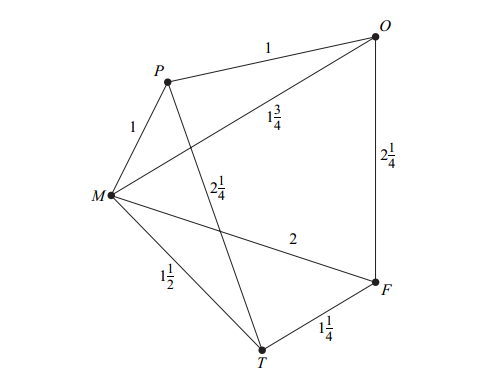 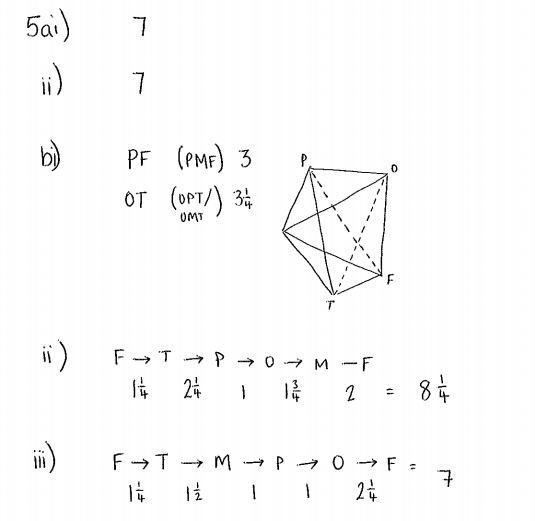 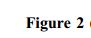 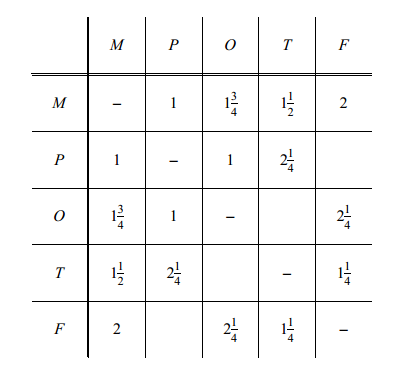 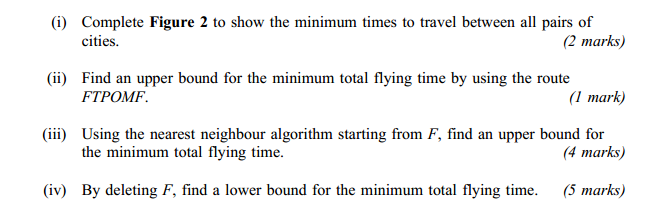 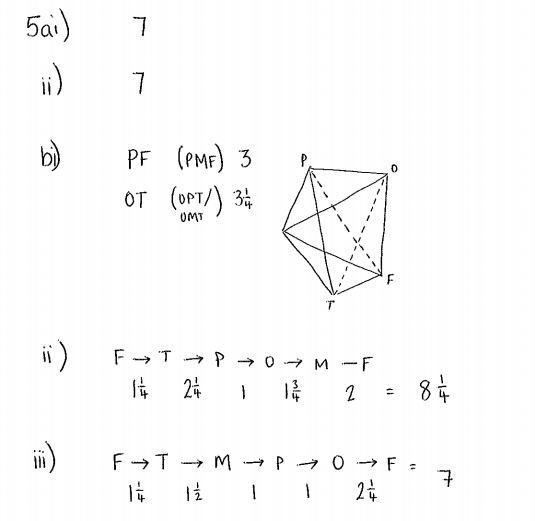 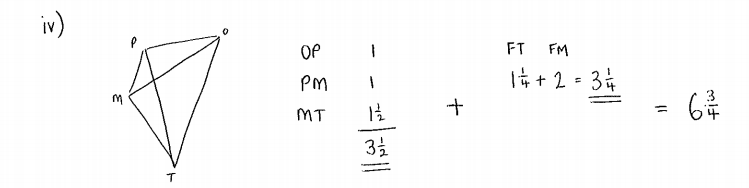 2.
8 mins
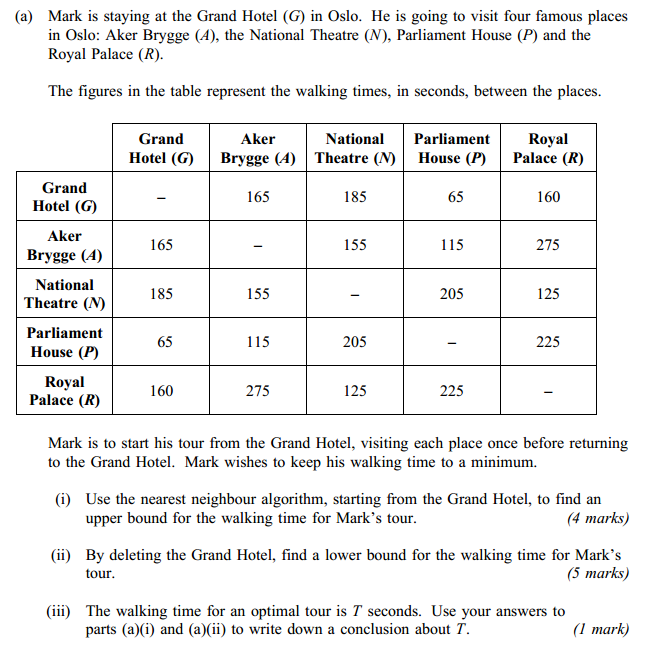 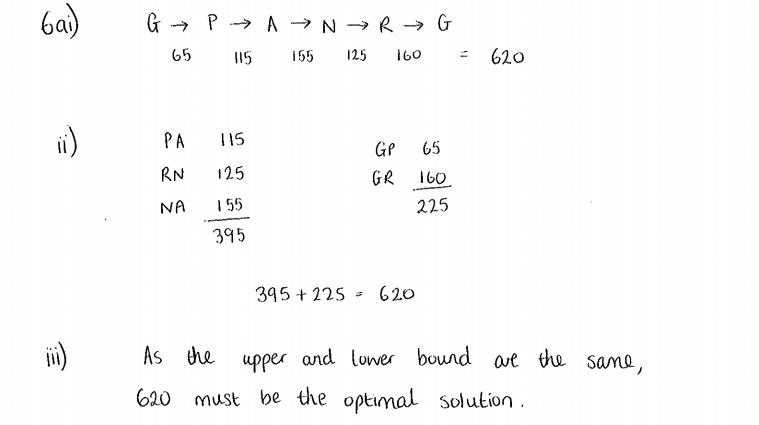 5 mins
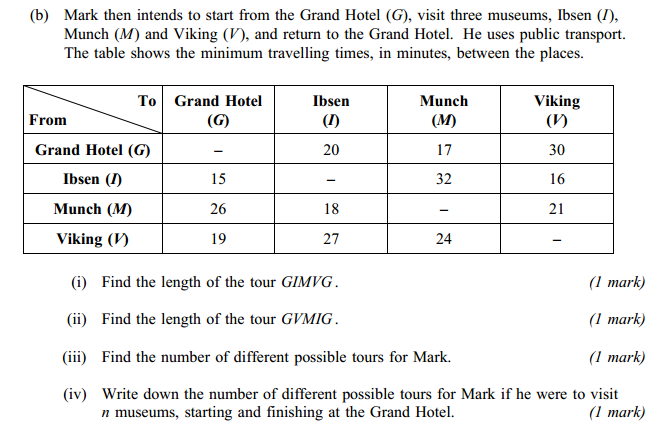 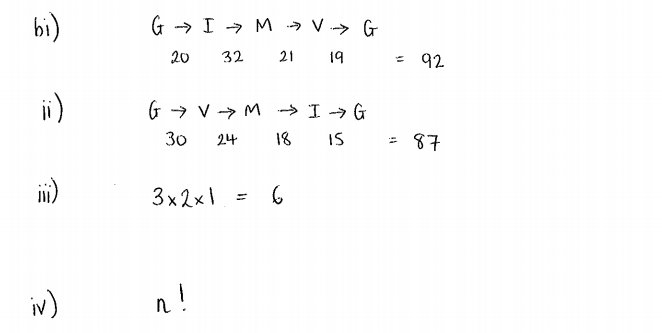 10 mins
3.
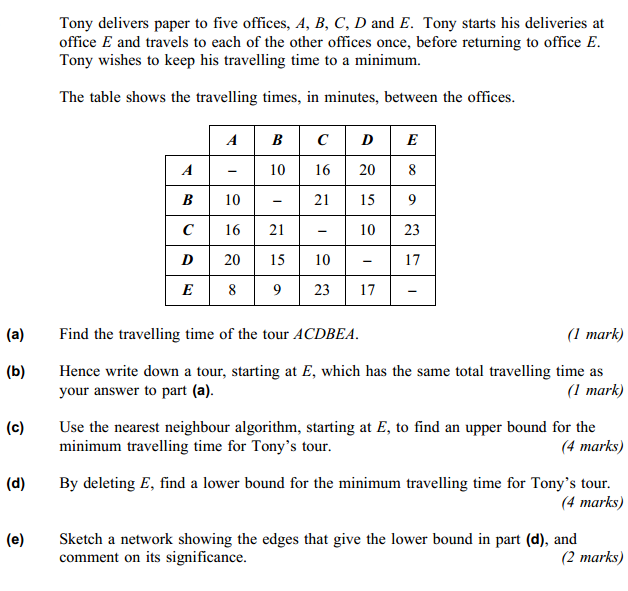 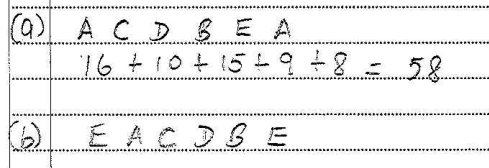 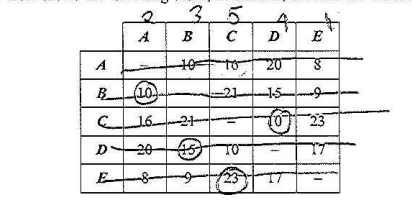 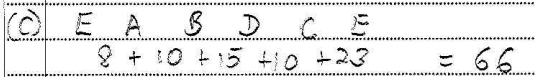 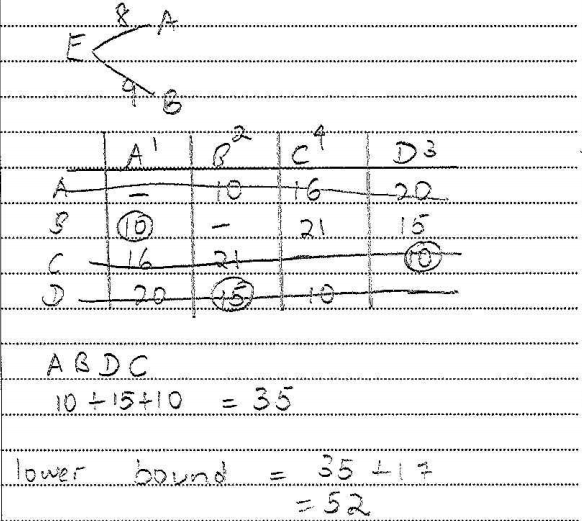 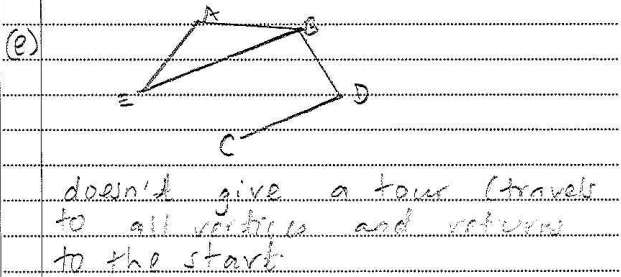